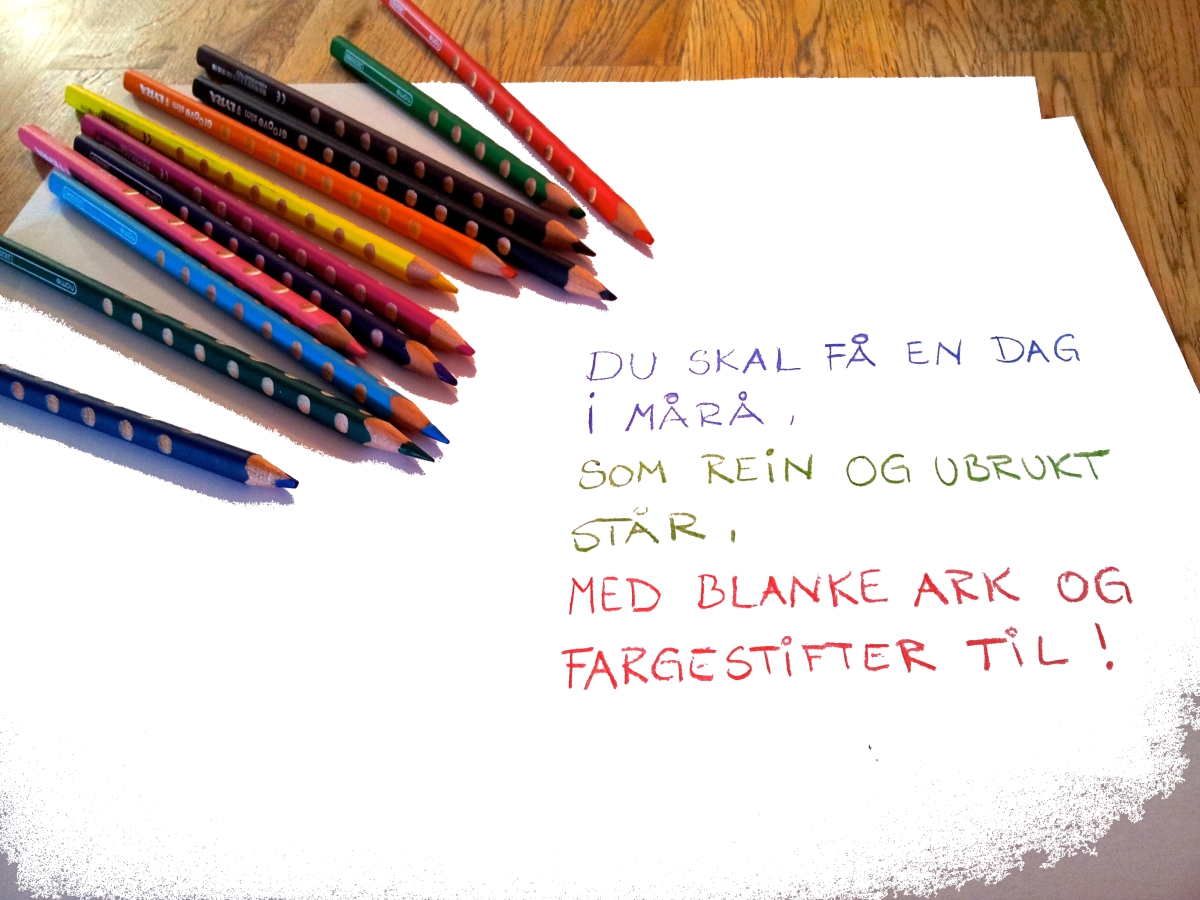 Groruddalen Friidrettsklubb
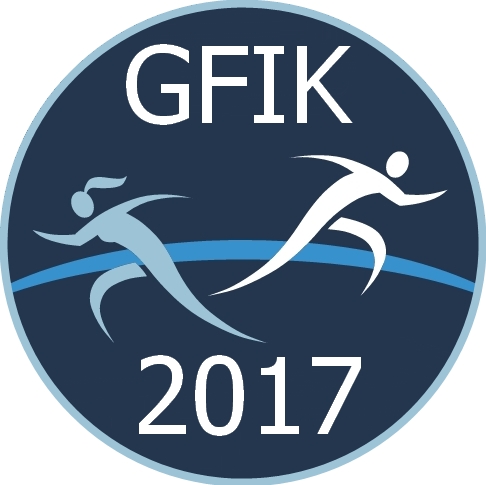 ~ Klubben som bryr seg ~
Utøveren i sentrum – Kvalitet i alle ledd – Helhetlig tankegang
Utøveren i sentrum
Kvalitet i alle ledd
Helhetlig tankegang
Lars Ola Sundt
Leder i GFIK
Leder av Treneforeningen
Medeier i IDK (friidrettsutstyr)
Tidligere diskoskaster
Collegefriidrett i USA
Trener gjennom mange år
45 års fartstid i friidretten
Trener Ola Stunes Isene som satser på internasjonalt nivå
Knut Steinar Syversen
Nestleder i GFIK
Project Manager I Railcom
Tidligere kulestøter
Collegefriidrett i USA
Trener gjennom mange år. Både kule,slegge og diskos.
25 års fartstid i friidretten
Steinar Davidsen
Styremedlem i GFIK
Mr Stovnerkameratene
Tidligere friidrettsutøver
Mangeårig trener og leder i Stovnerkameratene
Mangeårig dommer,funksjonær,arrangør og stevneleder
70 års fartstid i friidretten
Jørn Nygren
Styremedlem i GFIK
Førstekonsulent på Stortinget
Tidligere friidrettsutøver i bl.a. 
    Stovnerkameratene og Lørenskog FIL
Tidligere trener i BUL
Involvert i friidretten gjennom sitt engasjement som både
    dommer og funksjonær gjennom mange år
45 års fartstid i friidretten
Juliet Okparaebo
Styremedlem i GFIK
Daglig Leder i Ezinne Athletics
Moren til vår beste sprinter: Ezinne Okparaebo
Hovedtrener/(Sportslig Leder)
Svein Tore Henriksen 
Vil fortsette i samme ånd som før
Vil lede et stort trenerteam som vil ha en rød tråd i arbeidet
    fra  første start til siste slutt
Vil spesielt følge opp utøverne i Ungdomsgruppa
Vil drive internt utvilingsarbeide innad i trenergruppa
Erfaring som både friidrettsutøver og utøver/spiller I mange
    andre idretter, 35 års erfaring som trener og totalt  45 års fartstid
    i friidretten + mange andre idretter. In it for life
Bl.a. tidligere Sportslig Leder og trener i HSIL Friidrett
Trenersertifiseringer fra NFIF, SFIF, UK Athletics, USTFCCCA, USATF
Hovedtrener/ (Arrangementsansvarlig)
Bjørn Erstad
Driver A/S Carola på Majorstua 
Vil fortsette i samme ånd som før
Vil spesielt følge opp utøverne i Ungdomsgruppa
Lede arrangementsutviklingen I klubben
Har multiidrettsbakgrunn
Tidligere sprinter i BUL
Tidligere Leder og trener i HSIL Friidrett fra 2007-2016
40 års fartstid i friidretten
Foreløpig trenerteam
Svein Tore Henriksen – 14-18 år Sprint,hekk og hopp
Bjørn Erstad – 14-18 år Sprint og hopp
Merete Arnesen – 7-11 år
Anjali Rajagopal – 7-11 år
Gowsiga Sureskaran – 10-13 år
Ashmore Vincent – 10-13 år
Knut Steinar Syversen – Kast: Kule,slegge og diskos
Lars Ola Sundt – Kast: Kule,slegge og diskos
Geir Holmsen – Mellom og langdistanse
Harald Warberg – Høydetrener 10-13 år
Simon Hunt –Spesialtrener høyde og lengde 14-18 år
Visjon: -  Alle skal med
Målsetning
Ungdomssatsing
Ezinne Athletics
Vi vil jobbe med gruppestruktur under vinteren og antakeligvis ende opp med 4 treningsgrupper fordelt på følgende:

Ungdomsgruppa – 14-18 år:
Aspirantgruppa – 12-13 år: 
Rekruttgruppa – 10-11 år
Minirekrutter – 6-9 år
Alle utøvere i Ungdomsgruppa som satser vil få individuell oppfølging og ha en ansvarlig trener og en egen årsplan
Alle gruppene vil ha et strukturert og godt planlagt treningsopplegg. Det vil være en rød tråd gjennom alle alderssegment. 
Alle gruppene vil ha en ansvarlig trener
Det vil være en glidende,åpen overgang mellom gruppene alt etter individuell vurdering
Treningsopplegg
Fortsatt åpent til vurdering
Nes Arena: Mandag,onsdag og torsdag
Stovner Skole: Mandager 
Haugen/Høybråten: Mandag/fredag
Styrkerommet: Tirsdag og fredag
Lørdagsprosjekt Nes Arena: Lørdager
Treningstider
Stevneaktivitet som tidligere annonsert
Vi planlegger treningsleir i påsken  Enten Madeira, Torremolinos eller Albufeira
Tur til UM i Steinkjer
Fellestur med kretsen til Bamselekene
Tur til Lillehammer og Veidekkelekene 
Världsungdomsspelen i Gøteborg
UM i Overhalla
Klubbkvelder her på klubbhuset
Åpen for vurdering av andre turer og tiltak
Aktivteter
Vi vil arrangere flere mindre kretsstevner
Vi vil ha et årlig klubbmesterskap
Vi vil blåse liv i og arrangere Groruddalslekene den 19.august 2018
Jobbe med et mosjonsløpskonsept
Mulig få til en terrengkarusell i Liaskogen
Vi vil søke KM Oslo&Akershus i 2019
Vi vil også få i gang en Skolekamp i Groruddalen i løpet av 2018/19
Stevnearrangement
Årsmøtet holdes i februar og vi vil annonsere dette med sakspapirer allerede i januar. Vi vil gjerne ha alt som kan krype og gå på vårt første offisielle årsmøte!
Årsmøte
Har du spørsmål til driften eller overgang til GFIK? Ta kontakt med Leder Lars Ola Sundt    på mail leder@gfikfriidrett.no eller 90540216
Eller  Svein Tore Henriksen på mail: webmaster@gfikfriidrett.no eller 98052827
Spørsmål og svar
Hjemmesiden vår er under konstruksjon: www.gfikfriidrett.com
Side på Facebook: www.facebook.com/gfikfriidrett/
Instagram: www.instagram.com/gfik_track
Lukket Facebookgruppe: www.facebook.com/groups/gfiktrack/
Mailadresse: gfik@gfikfriidrett.no
Hjemmeside og sosiale medier
God Jul og Godt Nytt Friidrettsår!